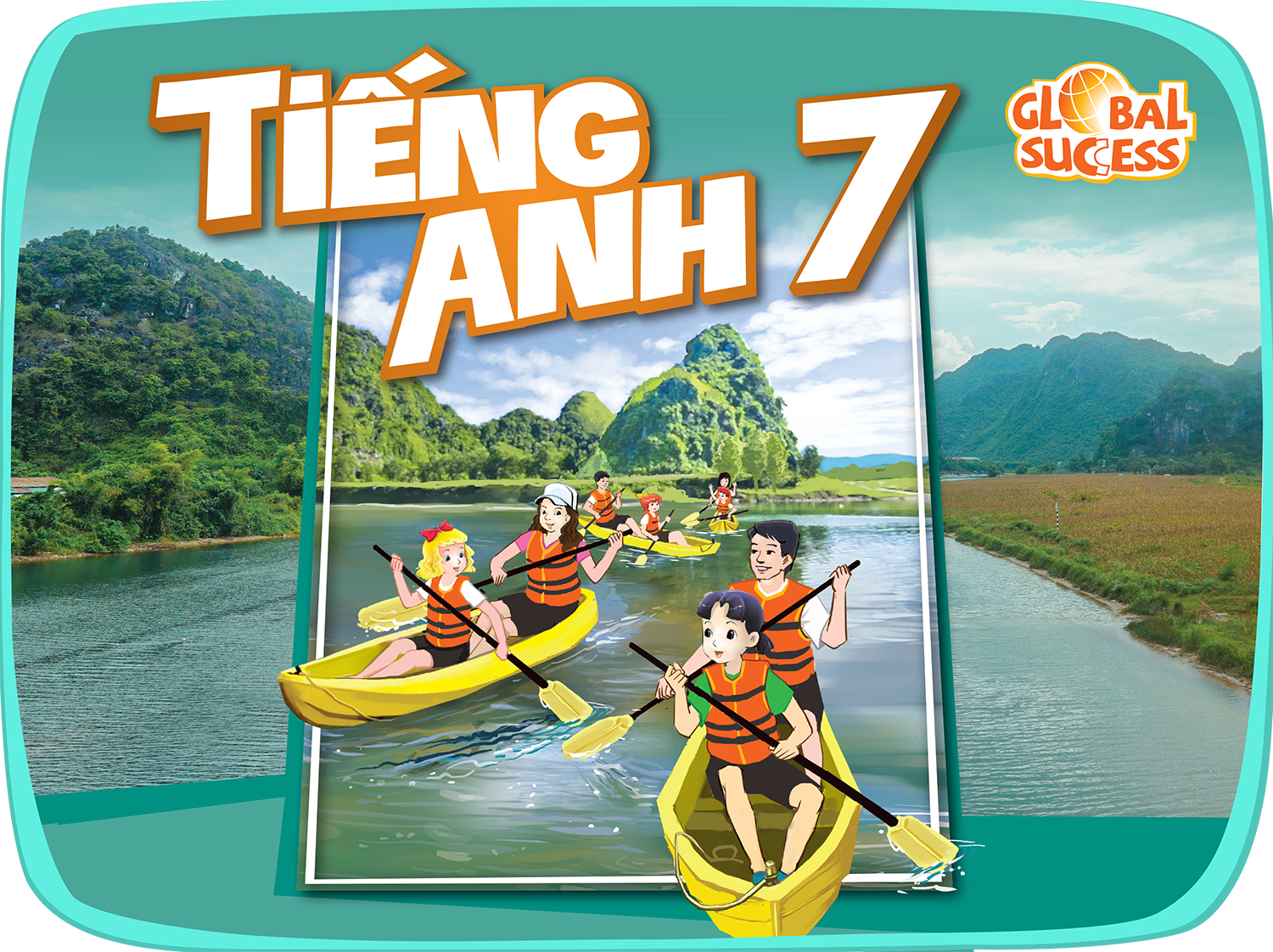 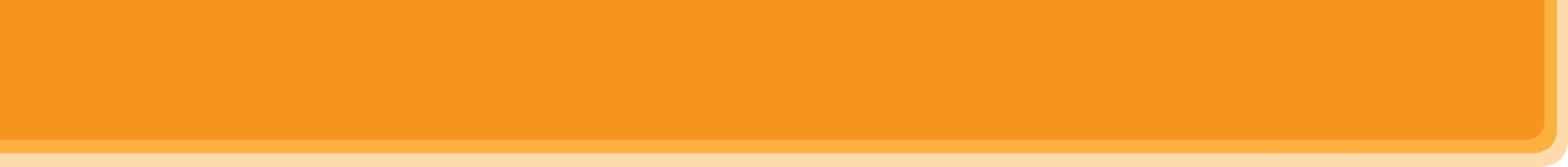 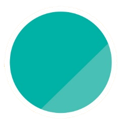 9
Unit
FESTIVALS AROUND THE WORLD
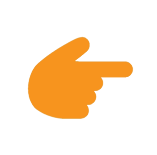 LESSON 1: GETTING STARTED
A Tulip Festival
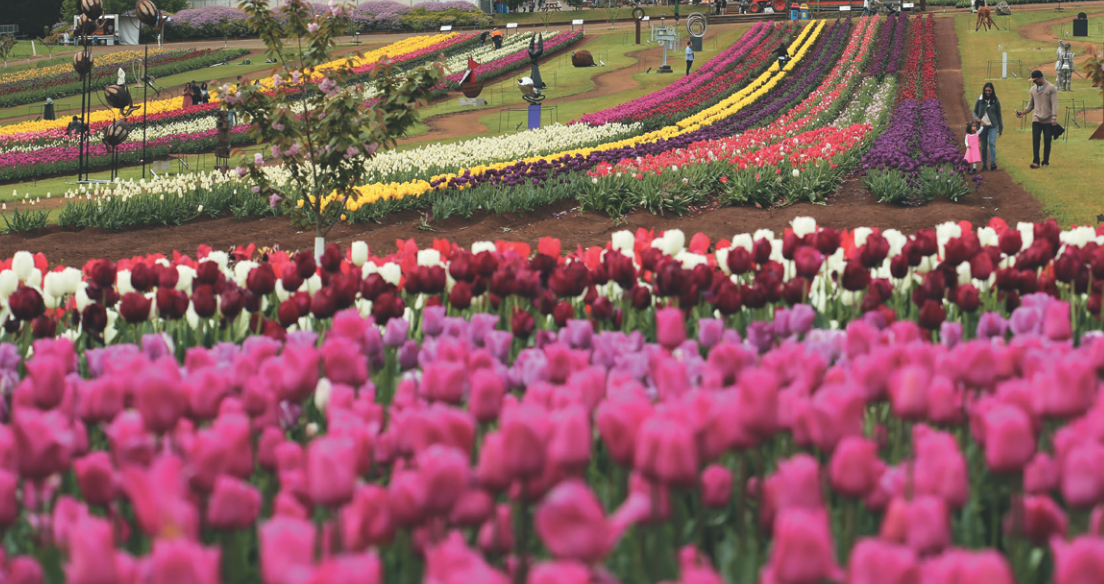 HOBBIES
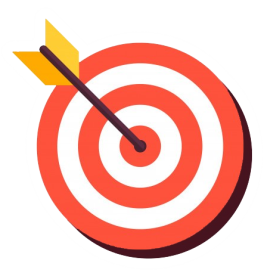 OBJECTIVES
By the end of this lesson, Ss will be able to:
have an overview about the topic Festivals around the world 
gain vocabulary to talk about festivals
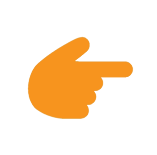 LESSON 1: GETTING STARTED
WARM-UP
Chatting
Vocabulary
PRESENTATION
Task 1: Listen and read.
Task 2: Read the conversation again and tick the correct column.
Task 3: Write the correct word or phrase from the box under each picture.
Task 4: Fill in each blank with a word from 3. 
Task 5: Quiz. What festival is it? Match each description with a festival.
PRACTICE
Wrap-up
Homework
CONSOLIDATION
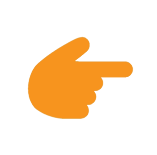 LESSON 1: GETTING STARTED
WARM-UP
Chatting
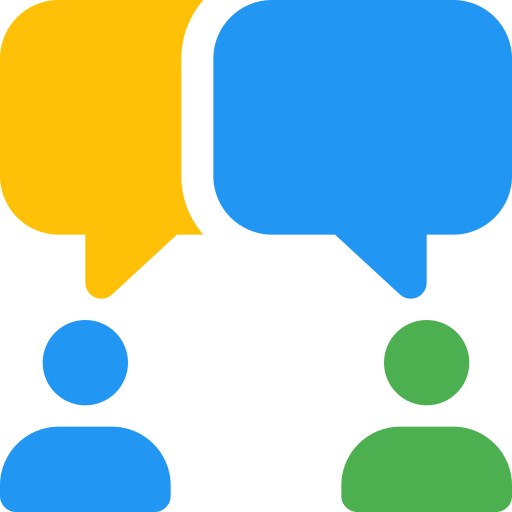 Stage aim: 
To introduce and lead in the topic
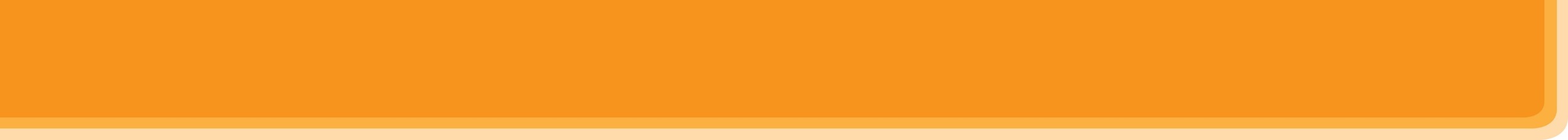 WARM-UP
What can you see in the picture?
Can you guess the name of the festival?
Have you ever heard of this festival? What do you know about it?
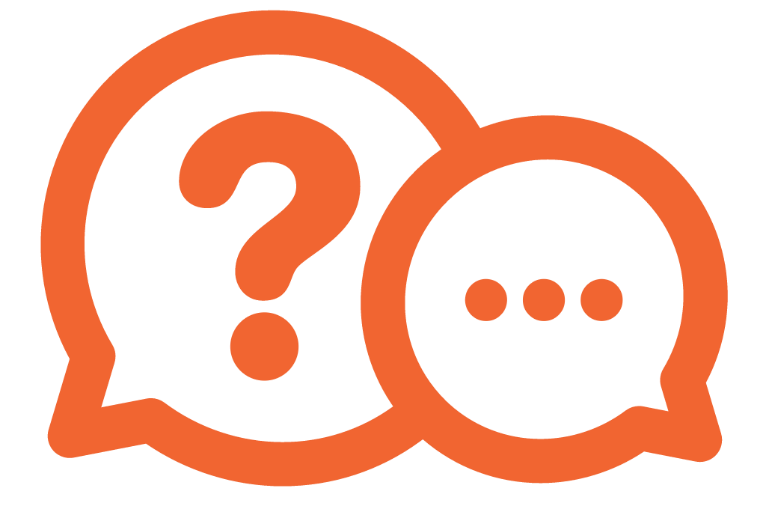 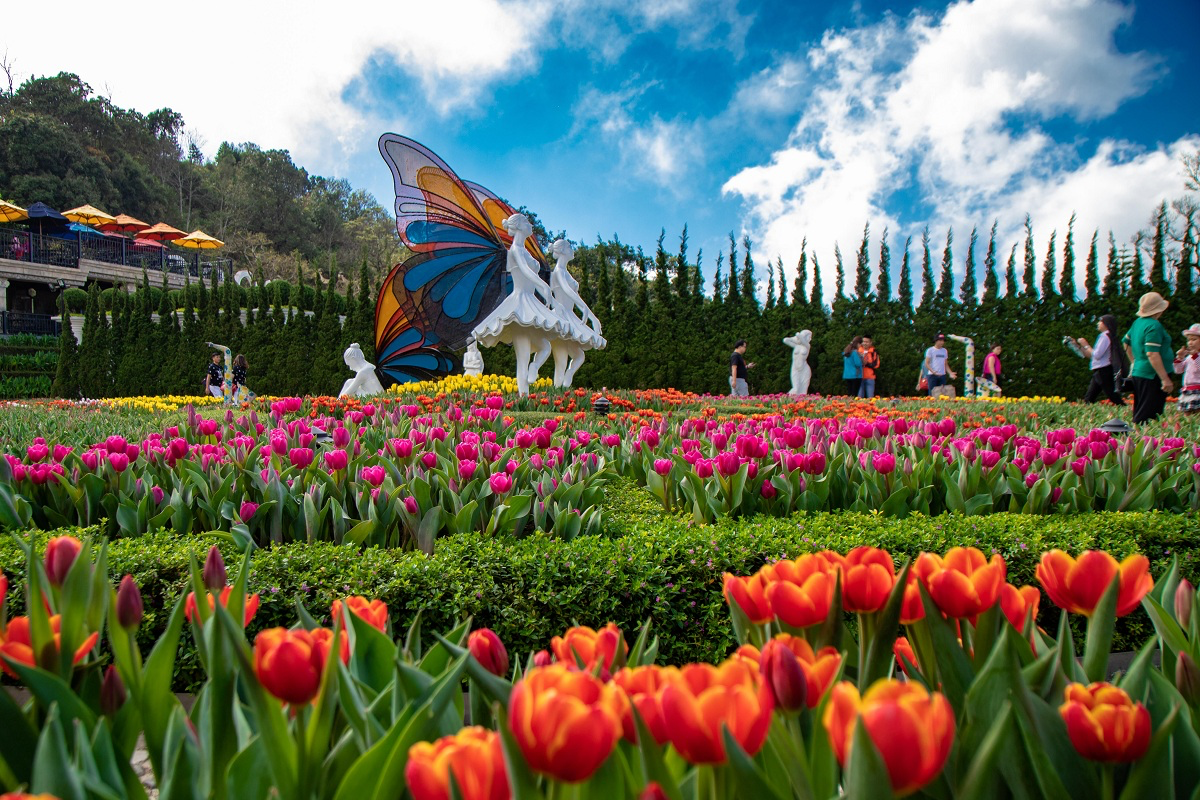 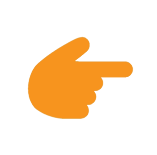 LESSON 1: GETTING STARTED
WARM-UP
Chatting
Vocabulary
PRESENTATION
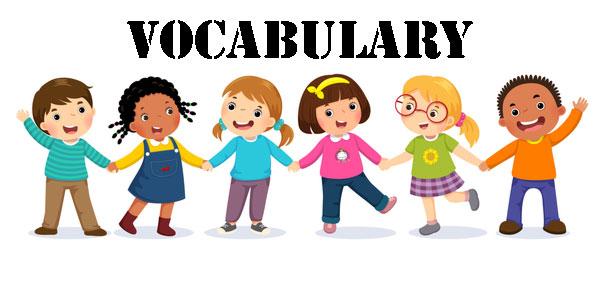 Aims of the stage:
To help students use key language more appropriately before they read and listen.
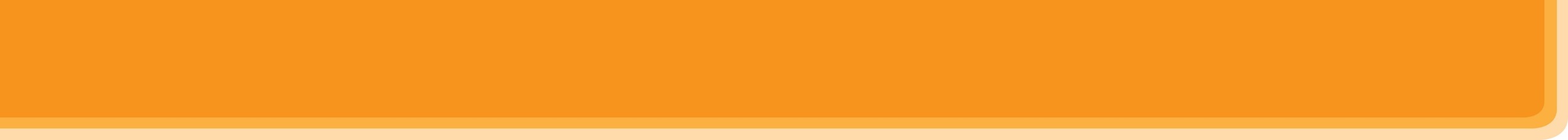 VOCABULARY
folk dance (n)
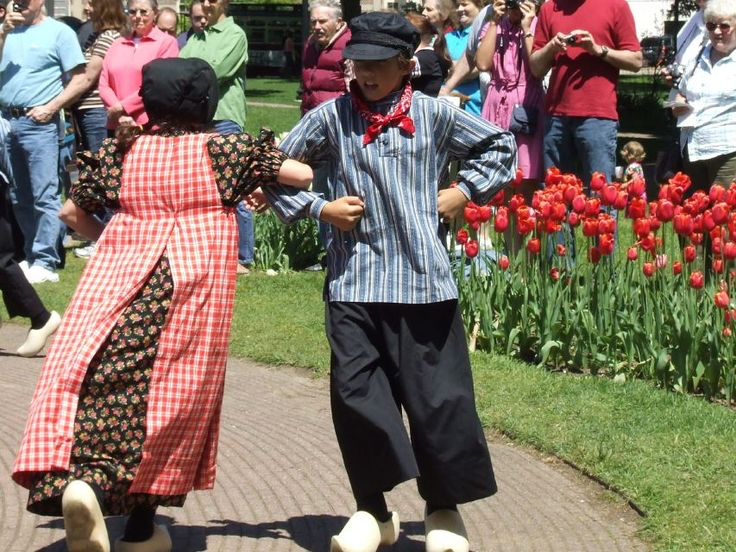 /ˈfəʊkdɑːns/
điệu nhảy/ múa dân gian
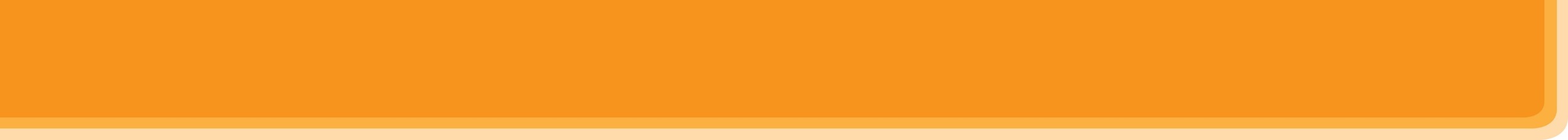 VOCABULARY
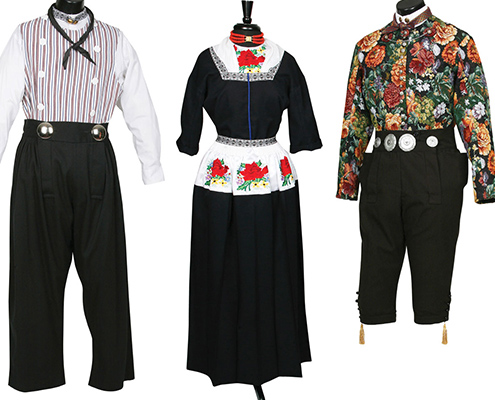 costume (n)
/ˈkɒstjuːm/
trang phục
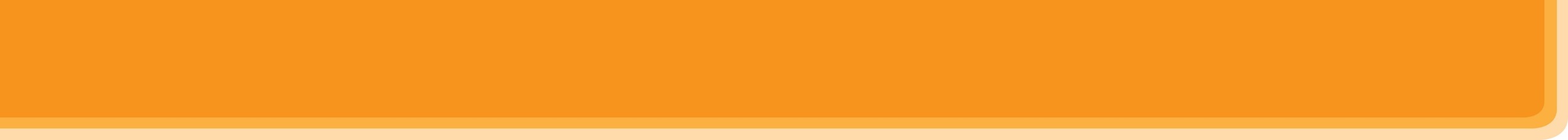 VOCABULARY
float (n)
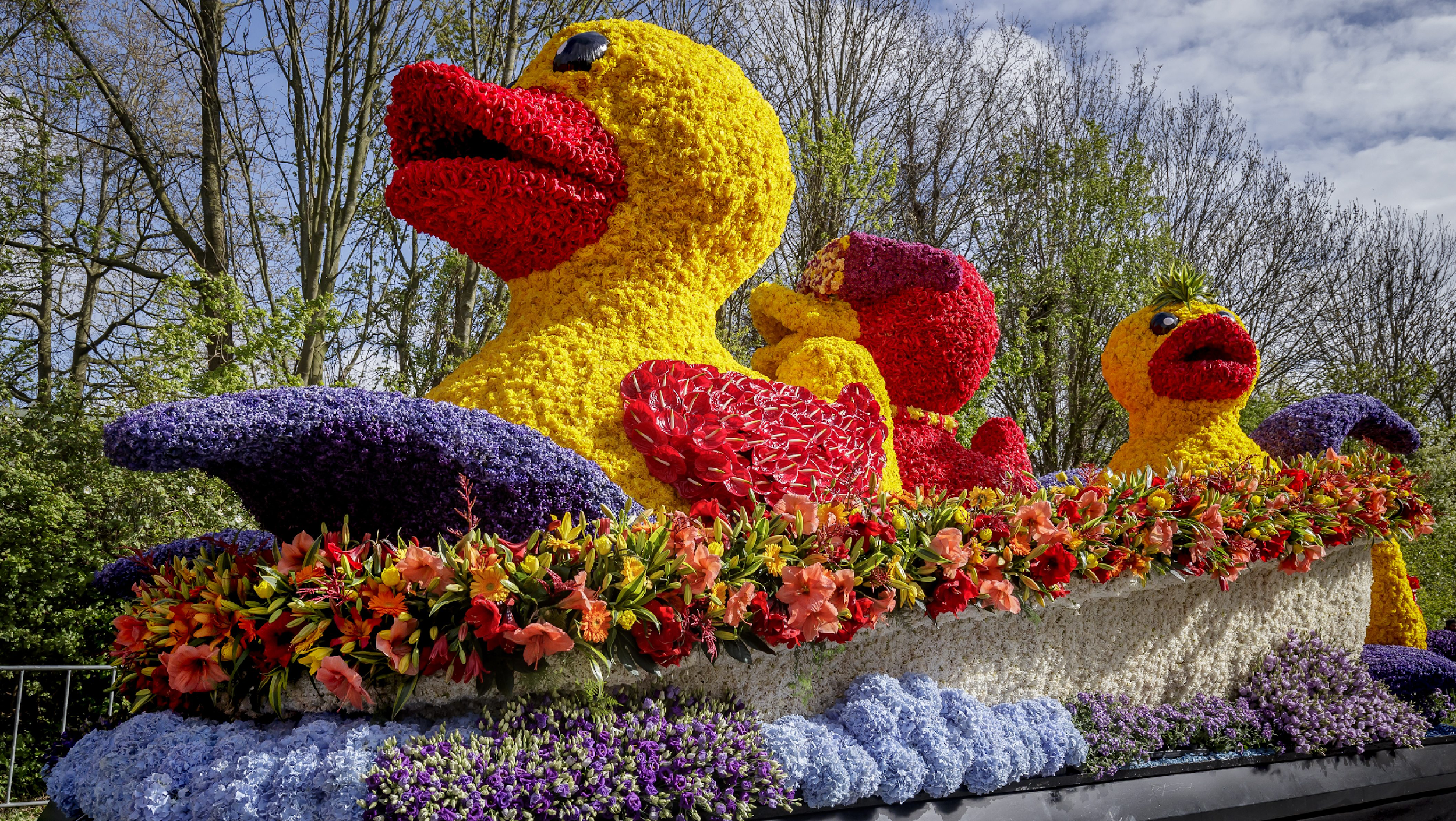 /fləʊt/
xe diễu hành
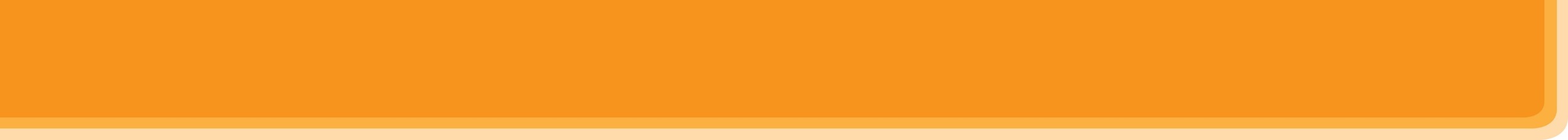 VOCABULARY
parade (n)
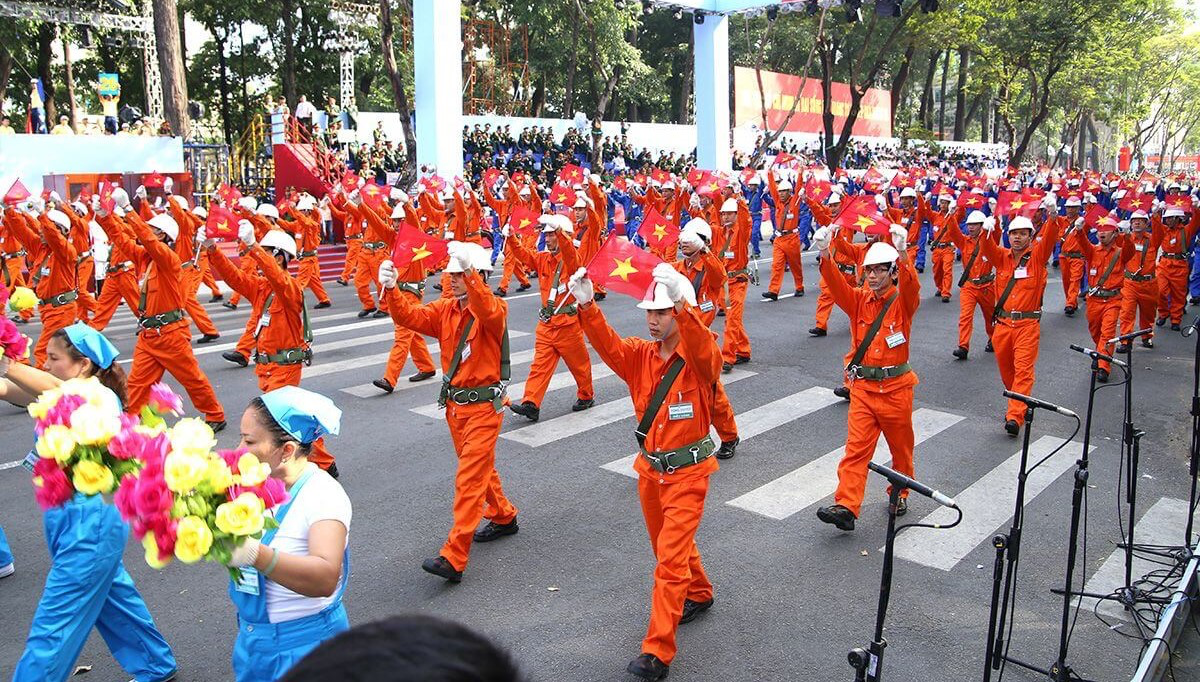 /pəˈreɪd/
diễu hành
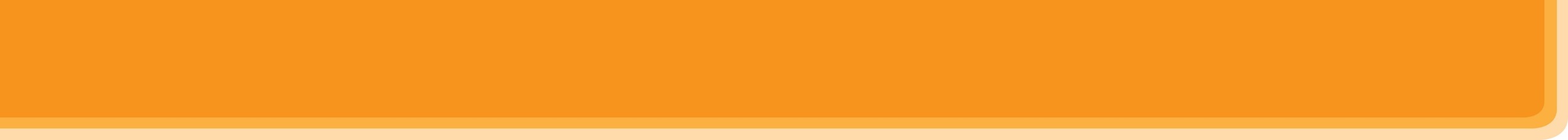 VOCABULARY
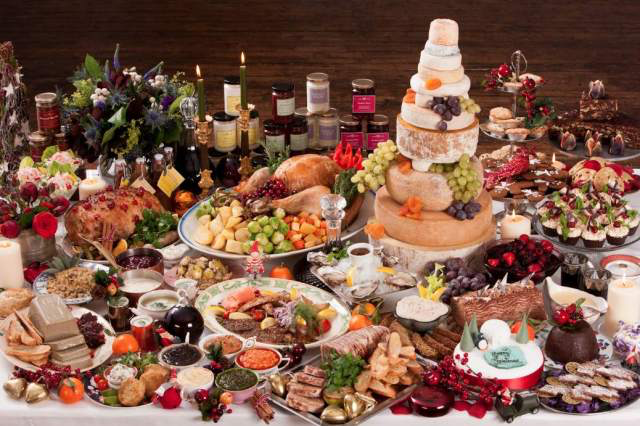 feast (n)
/fiːst/
bữa tiệc
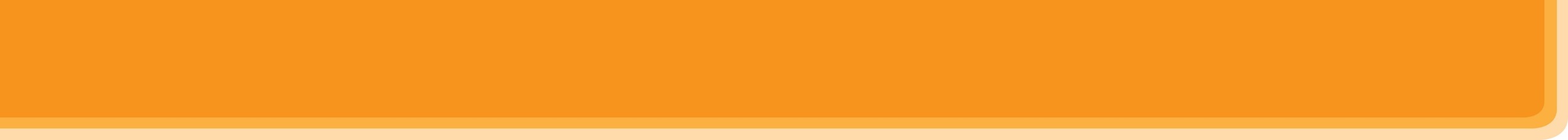 VOCABULARY
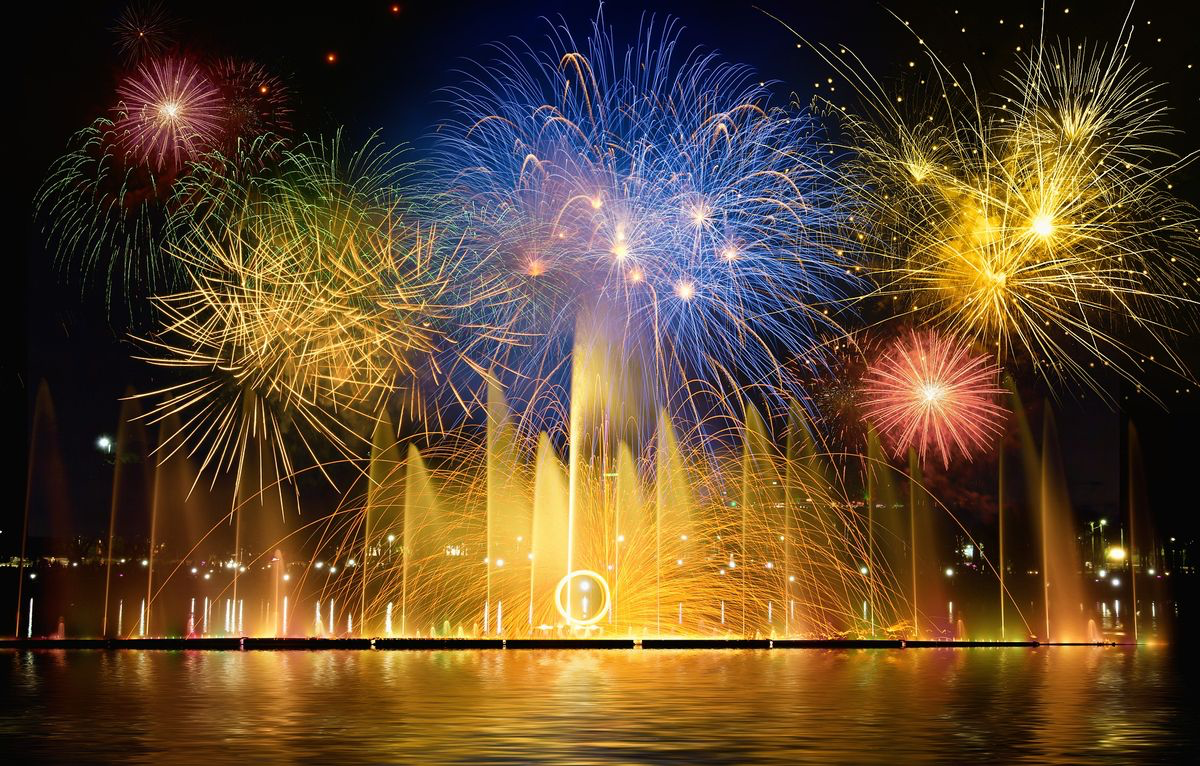 fireworks display (n)
/ˈfɑɪəwɜ:rks dɪˈspleɪ/
màn bắn pháo hoa
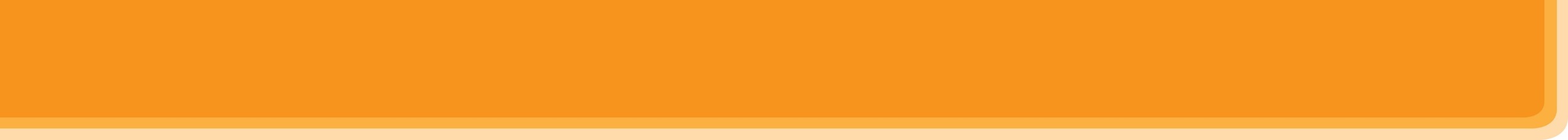 VOCABULARY
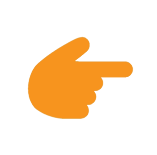 LESSON 1: GETTING STARTED
WARM-UP
Chatting
Vocabulary
PRESENTATION
Task 1: Listen and read.
Task 2: Read the conversation again and tick the correct column.
Task 3: Write the correct word or phrase from the box under each picture.
Task 4: Fill in each blank with a word from 3. 
Task 5: Quiz. What festival is it? Match each description with a festival.
PRACTICE
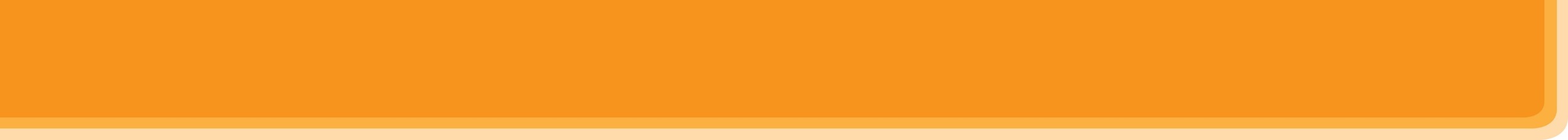 PRACTICE
1
Listen and read.
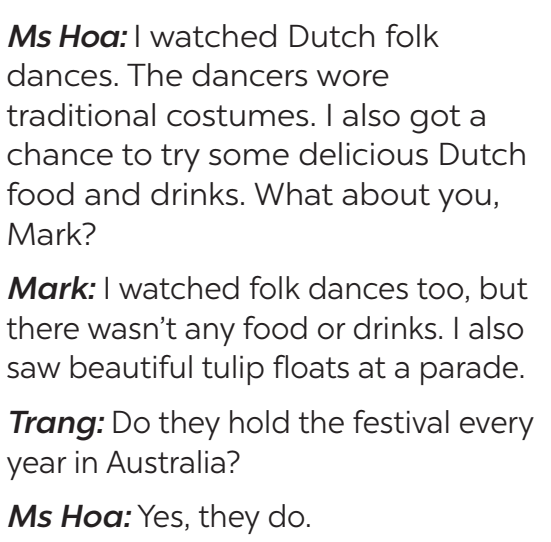 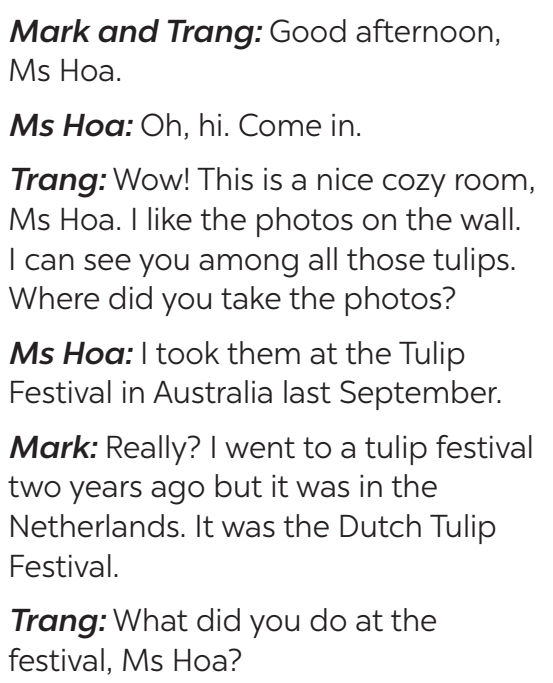 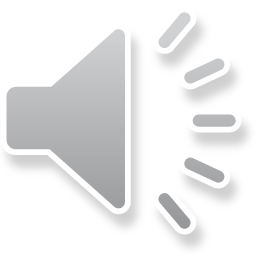 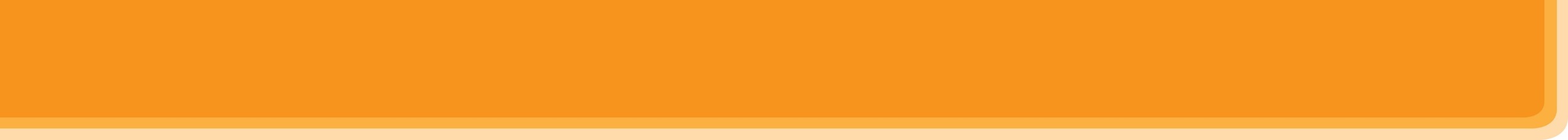 PRACTICE
2
Read the conversation again. Who did the following activities? Tick (✓) the correct column. Sometimes you need to tick both.
✓
✓
✓
✓
✓
✓
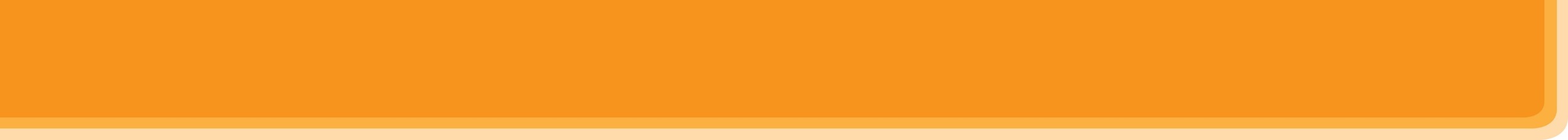 PRACTICE
3
Write a word or phrase from the box under each picture.
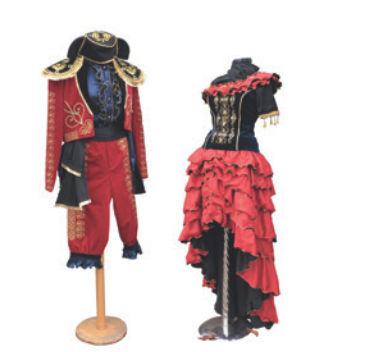 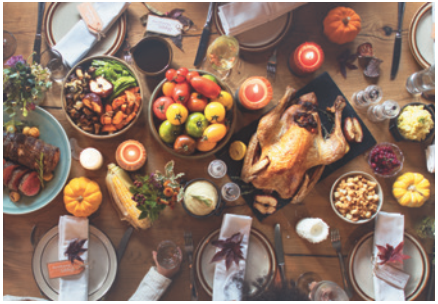 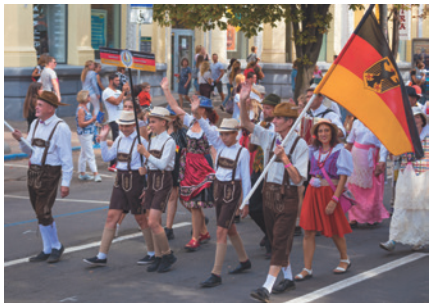 2. ___________
1. ___________
3. ___________
costumes
parade
feast
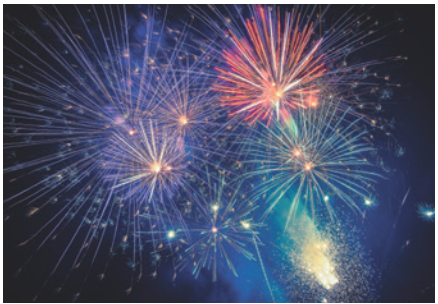 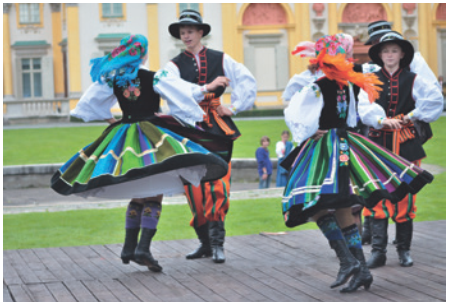 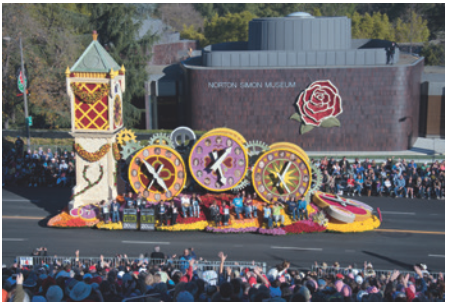 6. ___________
4. ___________
5. _________________
folk dance
fireworks display
float
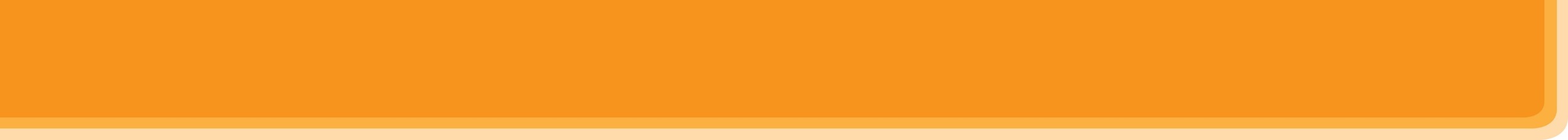 PRACTICE
Fill in each blank with a word or phrase from 3. You may have to change the form of the word or phrase.
4
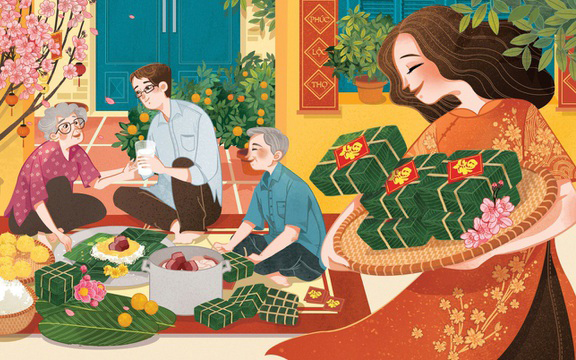 Aim of the task:
to help Ss practise the words/phrases in 3.
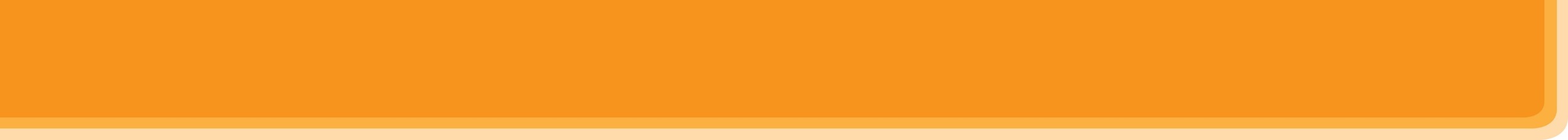 PRACTICE
4
Fill in each blank with a word or phrase from 3. You may have to change the form of the word or phrase.
1. The dancers performed ___________ at the Tulip Festival. 
2. On New Year’s Eve, we went to Hoan Kiem Lake to watch the ______________. 
3. For Tet, we usually prepare a ___________ with special food. 
4. People hold flower ___________ in several countries to welcome the new season. 
5. The ___________ carried the dancers in special ___________.
folk dances
fireworks display
feast
parades
floats
costumes
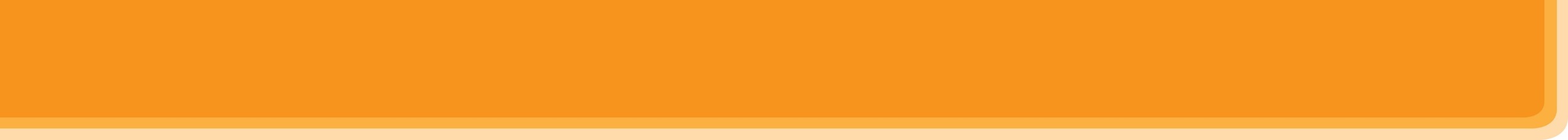 PRACTICE
5
What festival is it? Match each description with a festival.
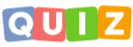 1. e
2. a
3. d
4. c
5. b
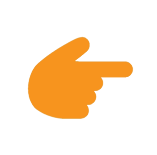 LESSON 1: GETTING STARTED
WARM-UP
Chatting
Vocabulary
PRESENTATION
Task 1: Listen and read.
Task 2: Read the conversation again and tick the correct column.
Task 3: Write the correct word or phrase from the box under each picture.
Task 4: Fill in each blank with a word from 3. 
Task 5: Quiz. What festival is it? Match each description with a festival.
PRACTICE
Wrap-up
Homework
CONSOLIDATION
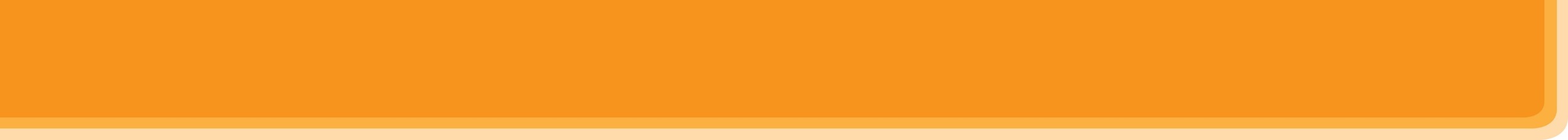 Topic of the unit
Festivals around the world
CONSOLIDATION
1
WRAP-UP
Vocabulary
Festivals
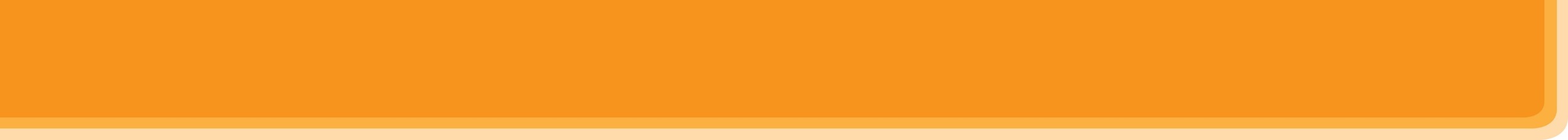 CONSOLIDATION
2
HOMEWORK
Name at least 3 festivals around the world.
Do exercises in workbook.
Prepare for the Unit project.
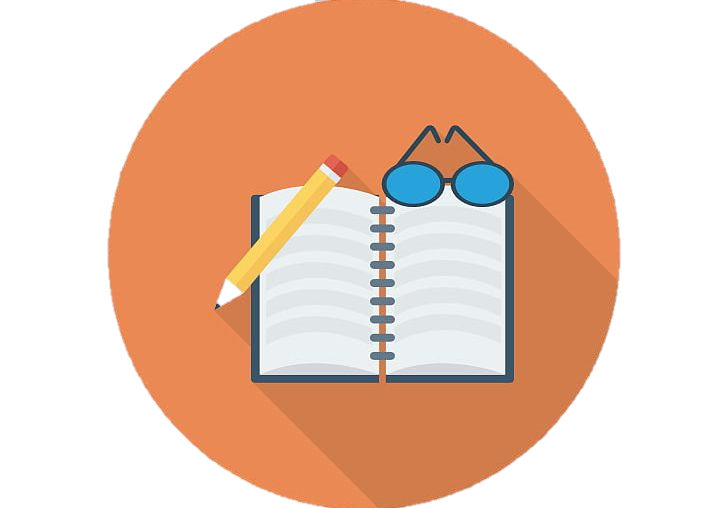 Website: sachmem.vn
Fanpage: facebook.com/sachmem.vn/